TOPOLOGÍAS DE RED
Cuando se menciona la topología de redes, se hace referencia a la forma geométrica en que están distribuidas las estaciones de trabajo y los cables que las conectan. Su objetivo es buscar la forma más económica y eficaz de conexión para, al mismo tiempo, aumentar la fiabilidad del sistema, evitar los tiempos de espera en la transmisión, permitir un mejor control de la red y lograr de forma eficiente el aumento del número de las estaciones de trabajo.
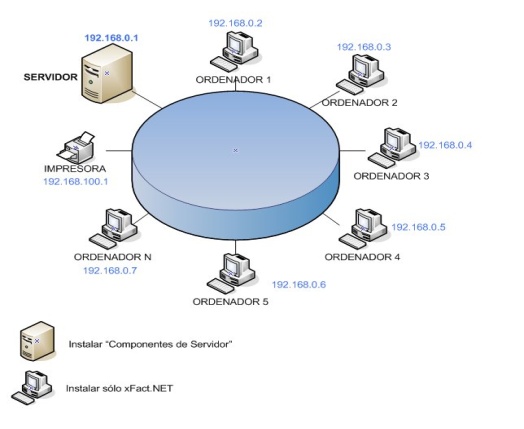 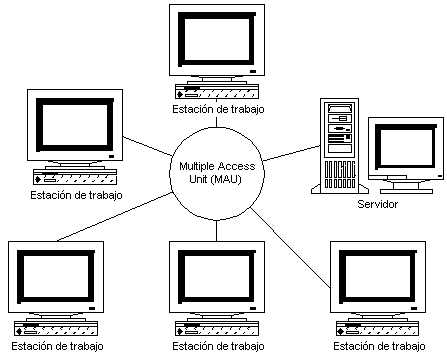 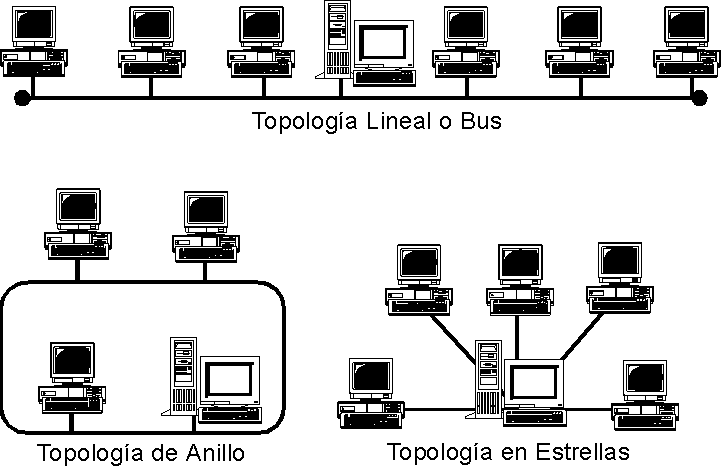 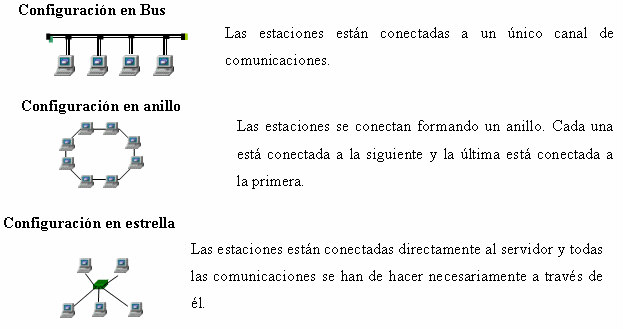 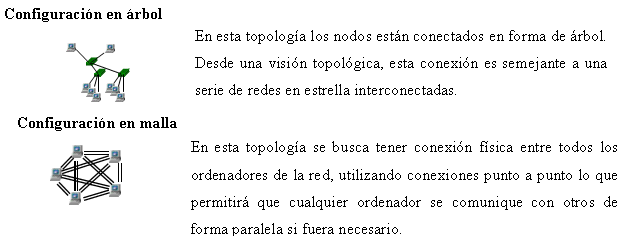 Aunque no son las más comunes también existen otras topologías generadas por las combinaciones entre las ya mencionadas anteriormente como es el caso de:
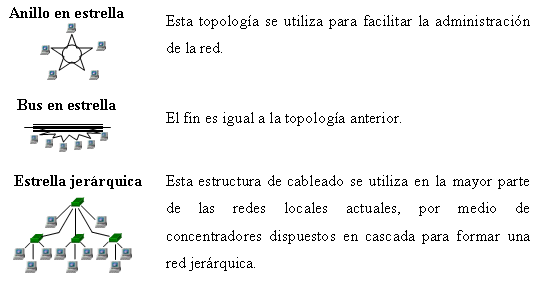